MANAJER
Disampaikan pada
 18 Maret 2021



Erni Saharuddin,MPA
SASARAN PEMBELAJARAN
1.Mampu menjelaskan mengapa manajer itu penting bagi organisasi
2.Mampu menjelaskan arti manajer dan dimana mereka bekerja
3.Mendeskripsikan segala fungsi dan peran serta keterampilan manajer
4.Mendeskripsikan faktor faktor yang membentuk ulang dan mendefinisikan ulang pekerjaan manajer
MENGAPA Manajer itu penting?
Organisasi memerlukan keterampilan dan kemampuan manajerial dari manajer

Manajer berperan penting dalam menyelesaikan pekerjaan
3
Apa yang bisa dilakukan oleh pemimpin yang hebat
Menginspirasi anda secara profesional dan pribadi
Memberikan energi kepada anda rekan kerja untuk mencapai berbagai hal bersama-sama yang tidak bisa anda selesaikan sendiri
Memberikan pembinaan dan bimbingan dalam mengatasi masalah
Memberikan umpan balik tentang kerja anda
Membantu anda untuk meningkatkan kinerja
Terus memberi tahu anda tentang perubahan-perubahan organisasi
4
DISKUSIKAN PERBEDAAN PEMIMPIN DAN MANAJER
Perbedaan pemimpin dan manajer?
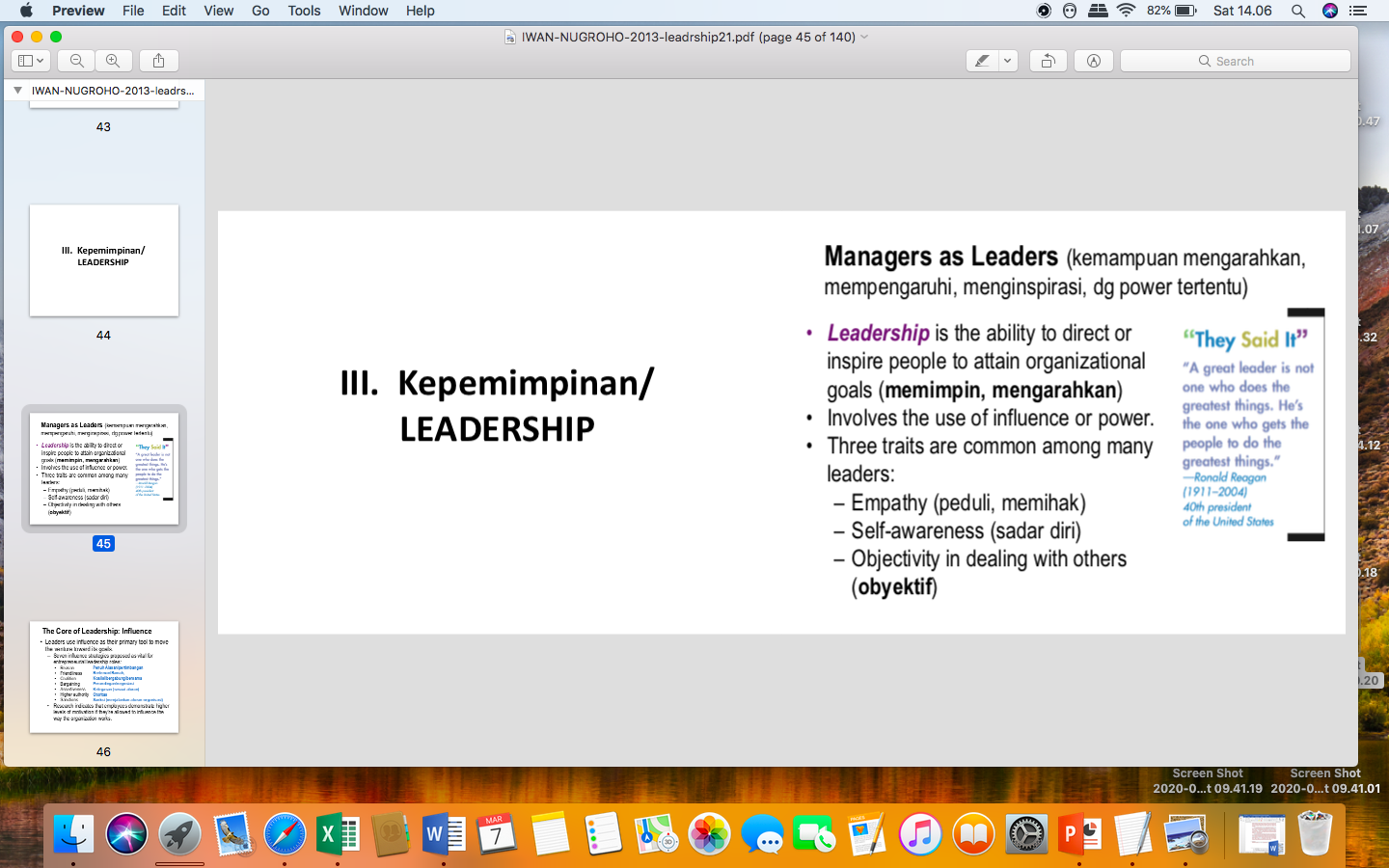 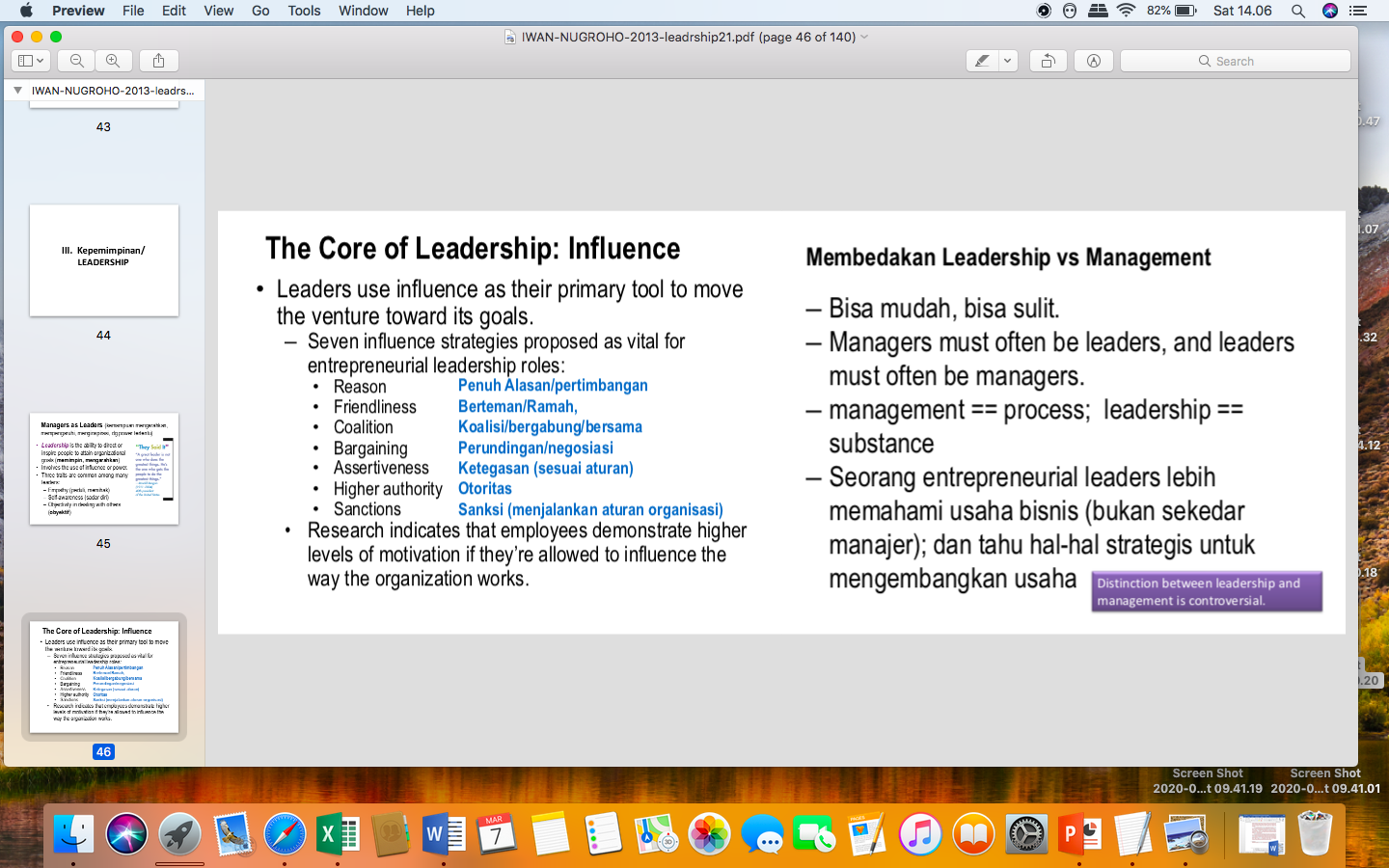 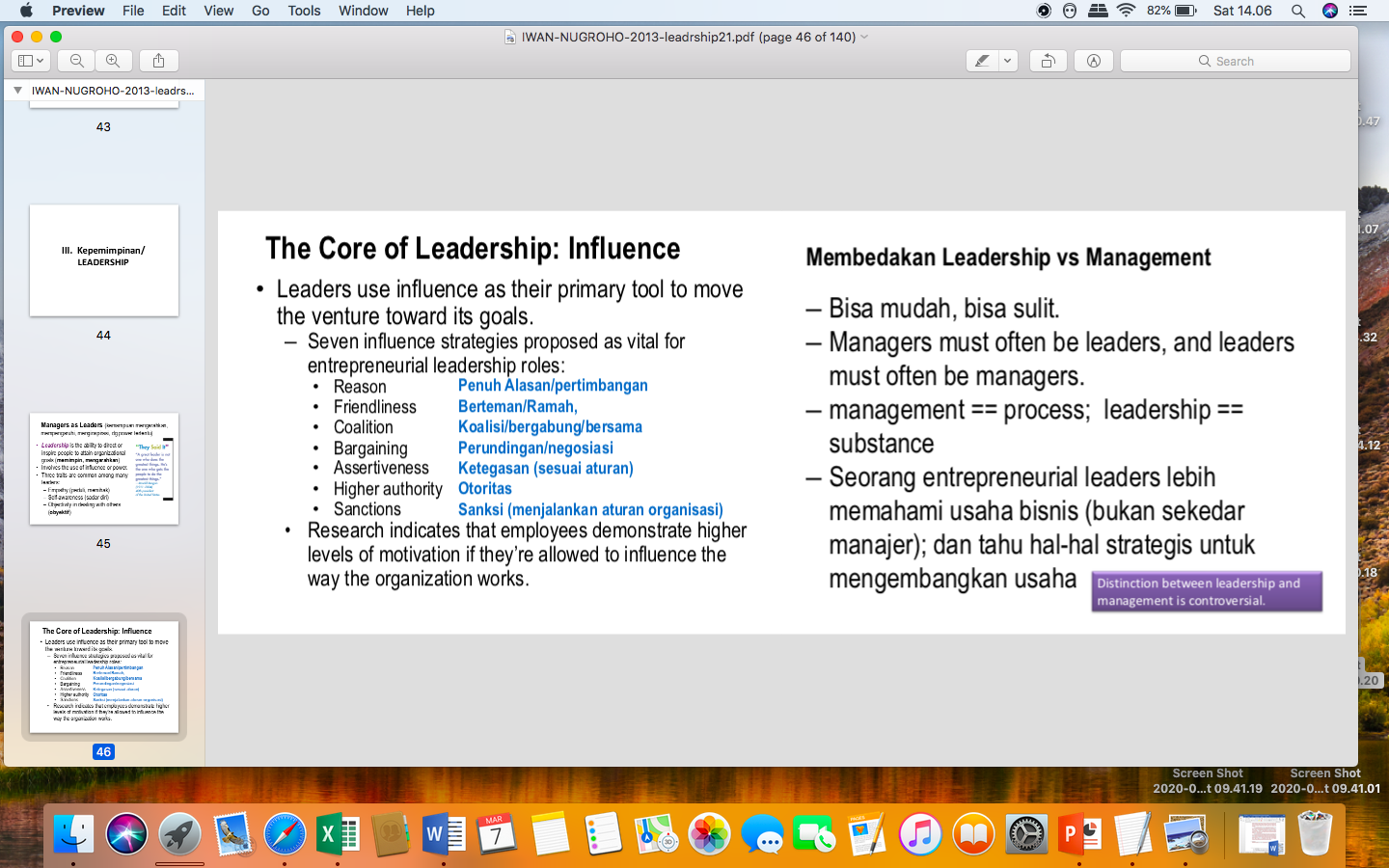 SIAPAKAH Manajer dan dimana mereka bekerja?
Manajer dapat berusia di bawah 18 tahun hingga di atas 80 tahun, baik laki-laki maupun perempuan
Menjalankan perusahaan-perusahaan korporasi besar hingga usaha-usaha swasta kecil yang baru berjalan
Dapat dijumpai di departemen-departemen pemerintahan, rumah sakit, perusahaan-perusahaan kecil, badan badan nirlaba, sekolah bahkan organisasi lembaga kampanye politik, dan koperasi
Sebagian manajer menduduki jajaran pimpinan perusahaan, sebagian lainnya hanya bertanggungjawab atas fungsi-fungsi yang spesifik
Siapakah seorang manajer itu?
Ada 2 aktor dalam kegiatan manajemen: 
Manajer dan karyawan

Seorang manajer adalah seseorang yang melakukan koordinasi dan pengawasan terhadap pekerjaan orang lain sehingga sasaran-sasaran organisasi dapat dicapai.
DEFINISI MANAJER
Manajer adalah orang yang memiliki wewenang dan tanggungjawab mengatur penggunaan sumber-sumber dan pelaksanaan tugas-tugas organisasi untuk mencapai tujuan-tujuannya
    (Ulber Silalahi)
DEFINISI MANAJER
TIPE MANAJER
Berdasarkan tingkatan organisasional
EXECUTIF
Management Level
DEPARTMENTS MANAGERS
How about the task?
SUPERVISOR
[Speaker Notes: NON LEVEL --- NONMANAGERIAL----EMPLOYEES]
First line manager
First line manager merupakan manajer di jenjang terbawah yang bertugas mengelola pekerjaan (memimpin dan mengawasi karyawan non-manajerial serta bertanggung jawab atas hasil pekerjaan mereka). 
Sebutan lainnya adalah manajer operasional, penyelia (supervisor); shift manajer.
Melapor kepada manajer menengah yang secara langsung mengoordinasikan pekerjaan dari kelompok & manajerial serta memanajemeni sumberdaya lain termasuk machinery dan materials.
First line manager
Tanggung jawab First line Manager; 
manajer pengendalian operasional bertanggung jawab atas pelaksanaan rencana dan sasaran operasional
membuat keputusan jangka pendek berdasarkan arah kebijakan, prosedur dan pedoman yang telah ditetapkan
serta mengendalikan transaksi harian.
Kegiatan first line manager:
Manajemen tingkat rendah mengarahkan para pekerja/karyawan
Manajer memelihara hubungan antara pekerja dan manajemen tingkat menengah 
Menginformasikan para pekerja tentang keputusan yang diambil oleh manajemen. Manajer juga menginformasikan manajemen tentang kinerja, kesulitan, perasaan, tuntutan dan lain-lain dari para pekerja
lanjutan
d. Manajer menghabiskan lebih banyak waktu dalam mengarahkan dan mengendalikan 
e. Manajer tingkat yang lebih rendah membuat rencana harian, mingguan dan bulanan
f. Manajer memiliki kewenangan terbatas, tetapi tanggungjawab penting untuk mendapatkan pekerjaan yang dilakukan dari para pekerja. Mereka secara teratur melaporkan dan bertanggungjawab langsung kepada manajemen tingkat menengah 
g. Seiring dengan pengalaman dan manajemen dasar keterampilan, mereka juga memerlukan keterampilan yang lebih teknis dan kemampuan berkomunikasi.
Middle Manager
Middle manager adalah para manajer yang menduduki posisi di antara jenjang terbawah dan jenjang teratas organisasi bertugas mengelola pekerjaan para manajer lini. 
Bertanggung jawab atas pelaksanaan dan hasil kerja yang dicapai oleh departemen atau divisi organisasi kepada manajer puncak dan menerima tanggung jawab first line tentang hasil yang dicapai tiap unit atau bagian dari departemen yg dibawahinya. 
Biasa disebut manajer departemen, misal: departemen produksi dipimpin oleh manajer produksi, departemen SDM dipimpin oleh manajer SDM, Departemen pemasaran dipimpin oleh manajer pemasaran.
Tugas middle manager
Middle Manajer bertugas sebagai penghubung antara first dan Top Manajer. perantara antara manajemen tingkat atas dan manajemen yang lebih rendah 
Bertanggung jawab atas implementasi strategi secara keseluruhan dan kebijakan yang ditentukan oleh manajer puncak. 
Manajer menengah diharapkan dapat membina hubungan baik dengan sesama manajer di dalam organisasi dan mendorong kerja tim.
Tugas middle manager
Manajemen tingkat menengah memberikan rekomendasi (saran) kepada manajemen tingkat atas
Mengkoordinasikan kegiatan dari semua departemen 
Manajer menghabiskan lebih banyak waktu dalam koordinasi dan berkomunikasi
TOP MANAGER
Top manager; orang yg menduduki posisi pada level puncak dari piramida organisasi dan menunjuk pada titel eksekutif atau president, vice president, chairman of the board of directors, group vice president, General managers sering disebut berada pada tingkat perencanaan strategis
TOP MANAGER
Bertanggungjawab utk kinerja/pengelolaan organisasi secara keseluruhan, koordinasi secara keseluruhan dari organisasi dan menggerakkan kegiatan utama dari berbagai divisi atau unit dan sekaligus klien, komunitas pada tingkat bawah.
Menetapkan arah kebijaksanaan, membuat rencana dan sasaran jangka panjang, merumuskan strategi, menyusun prosedur operasional organisasi secara umum, serta menetapkan pedoman interaksi organisasi dengan lingkungannya.
Peran utama dari TOP MANAGER
Manajemen tingkat atas menentukan tujuan, kebijakan dan rencana organisasi
Manajer memobilisasi sumberdaya yang tersedia
manajemen tingkat atas kebanyakan bekerja dari pemikiran, perencanaan dan memutuskan. Oleh karena itu, mereka juga disebut sebagai Administrator dan Otak organisasi
Manajer menghabiskan lebih banyak waktu dalam perencanaan dan pengorganisasian.
Manajer Mempersiapkan rencana jangka panjang dari organisasi yang umumnya dibuat untuk 5 sampai 20 tahun
Manajemen tingkat atas memiliki kewenangan dan tanggungjawab maksimum. Manajer adalah otoritas atas atau akhir dalam organisasi.
KUIS
SILAHKAN klik link berikut untuk mengerjakan kuis pada sesi ini.. 

https://docs.google.com/forms/d/1FQGfIW0R0sW7NOa6xA8BP0aj8t17gtOASPaiORBfKNM/edit?usp=sharing